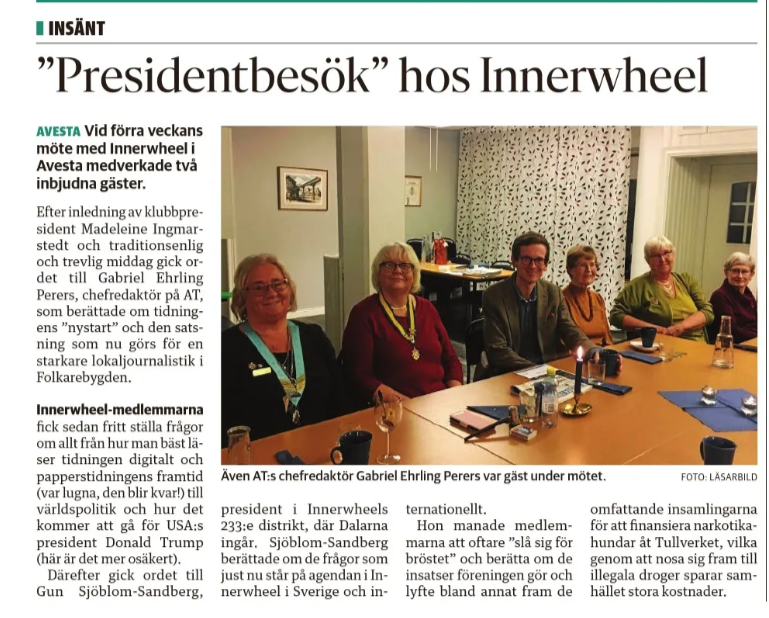 Avesta Tidning
18 november 2019